Проект«Осень золотая в гости к нам пришла»
Проект подготовила и провела воспитатель Стародубцева Г.П.
Цель проекта
выяснить представления детей о сезонных изменениях в природе;
заинтересовать детей и родителей  проблемой;
провести наблюдения за изменениями в неживой природе, в жизни животных, птиц, растений в осенний период;
Задачи проекта:
Обучающие:
формировать у детей представления о сезонных изменениях в природе;
формировать обобщенные способы умственной деятельности и средства построения  познавательной деятельности.
Развивающие:
развивать умственные операции сравнения и обобщения;
развивать познавательный интерес ко всему живому, желание получать новые знания ; любознательность, наблюдательность и  фантазию;
приобретать детьми опыт исследовательской деятельности;
развивать мотивацию на здоровый образ жизни.
Воспитательные:
воспитывать эмоциональное отношение  к природе;
воспитывать любовь к природе, желание оберегать ее и охранять.
Форма реализации:
дидактические,  коммуникативные;
пальчиковые,  малоподвижные игры;
непрерывная образовательная деятельность;
беседы;
рассматривание иллюстраций, картин;
использование ноутбука  для просмотра презентаций об осени;
работа с родителями.
Ожидаемые результаты:
- познавательное развитие: расширение знаний о сезонных изменениях в природе, об их причинах;
- речевое развитие: активизация и обогащение словарного запаса детей по теме проекта, формирование умения правильно формулировать предложения, составлять рассказы по предложенному материалу;
- социально-коммуникативное развитие: формирование у детей ответственного отношения к природе как к основе экологических условий жизни;
- художественно-эстетическое развитие: достижение положительного эмоционального отклика у детей при знакомстве с произведениями живописи и музыки, отражение своих эмоций в собственной изобразительной деятельности;
- физическое развитие: повышение эмоционального, психологического, физического благополучия детей
Конкурс поделок
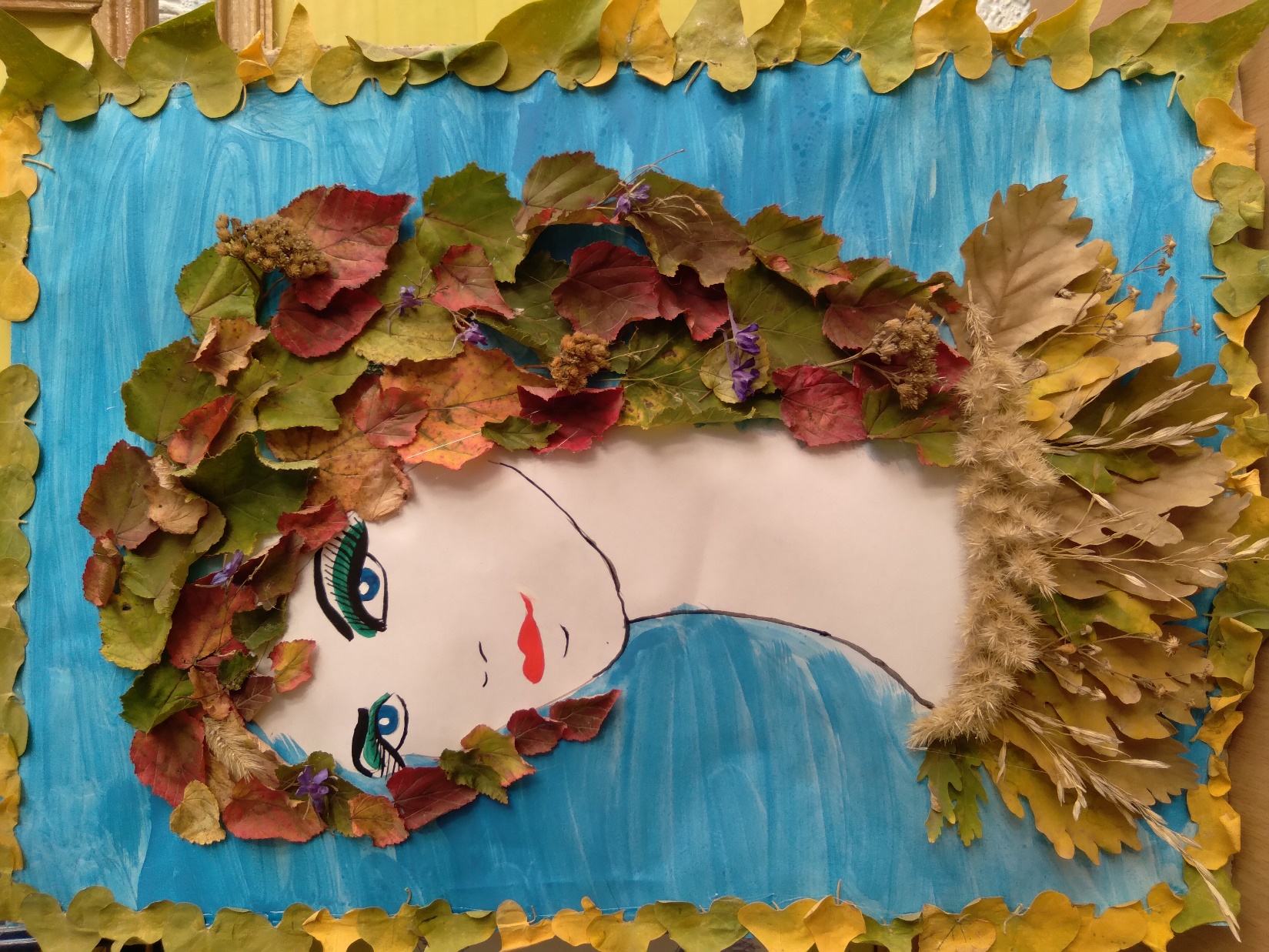 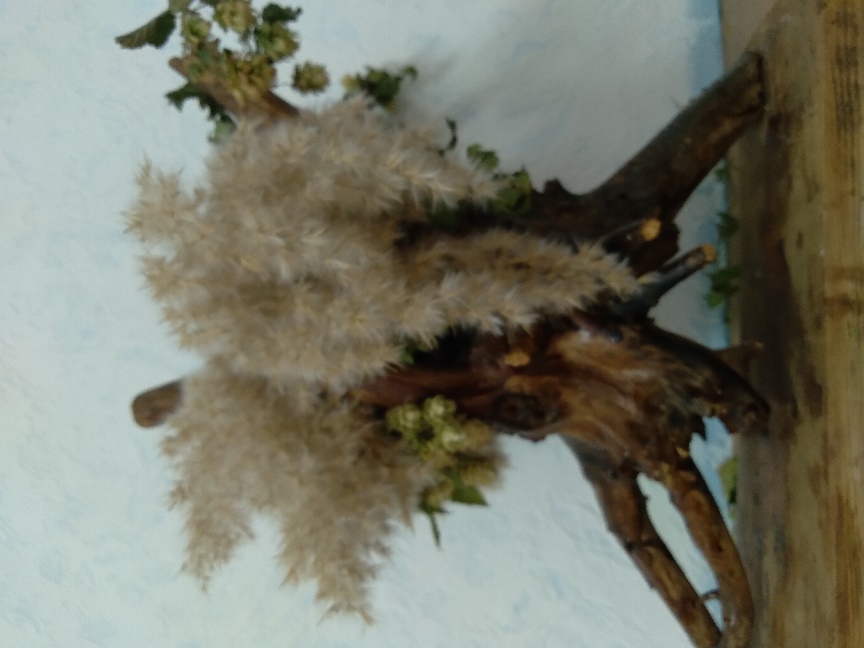 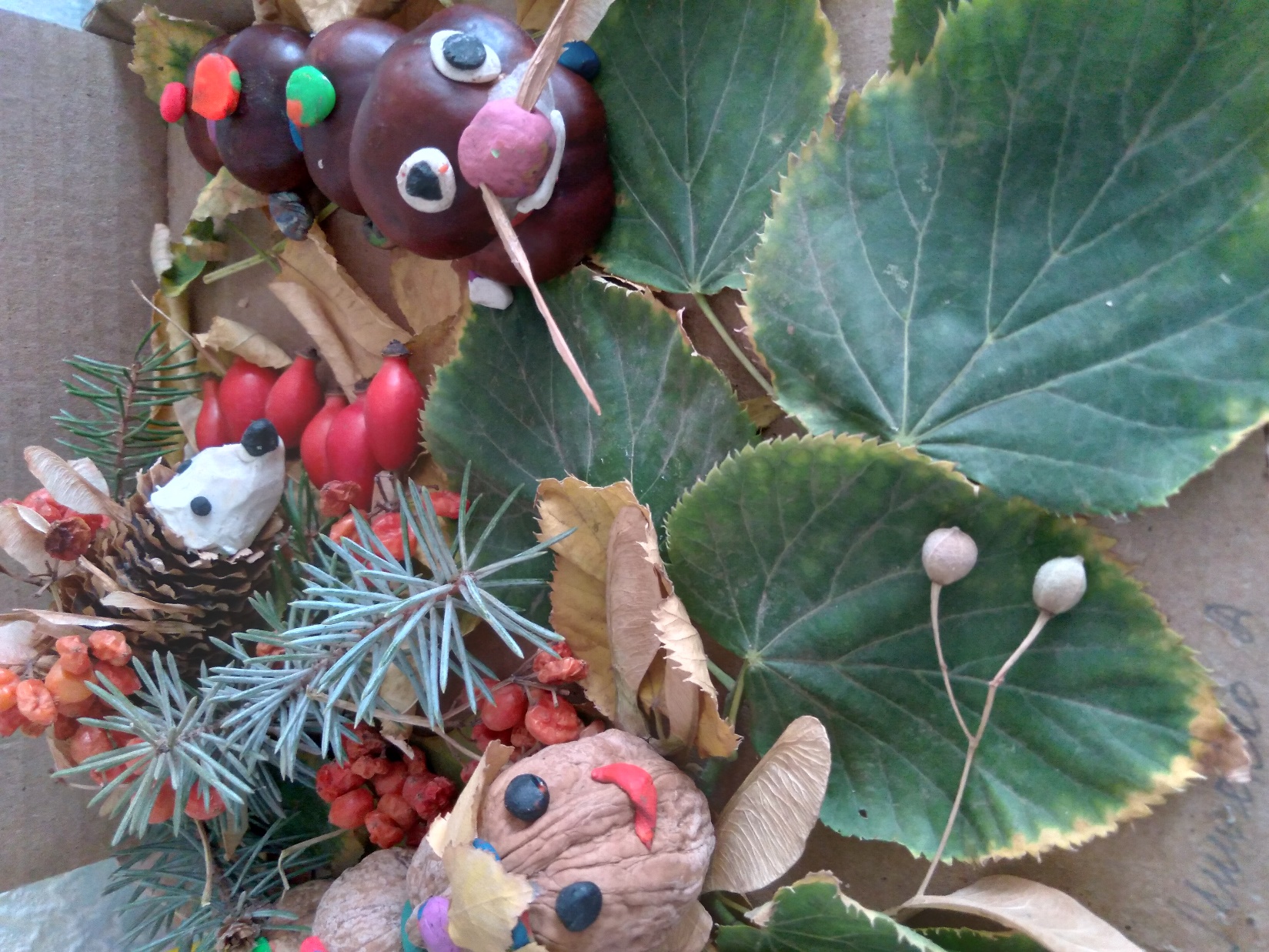 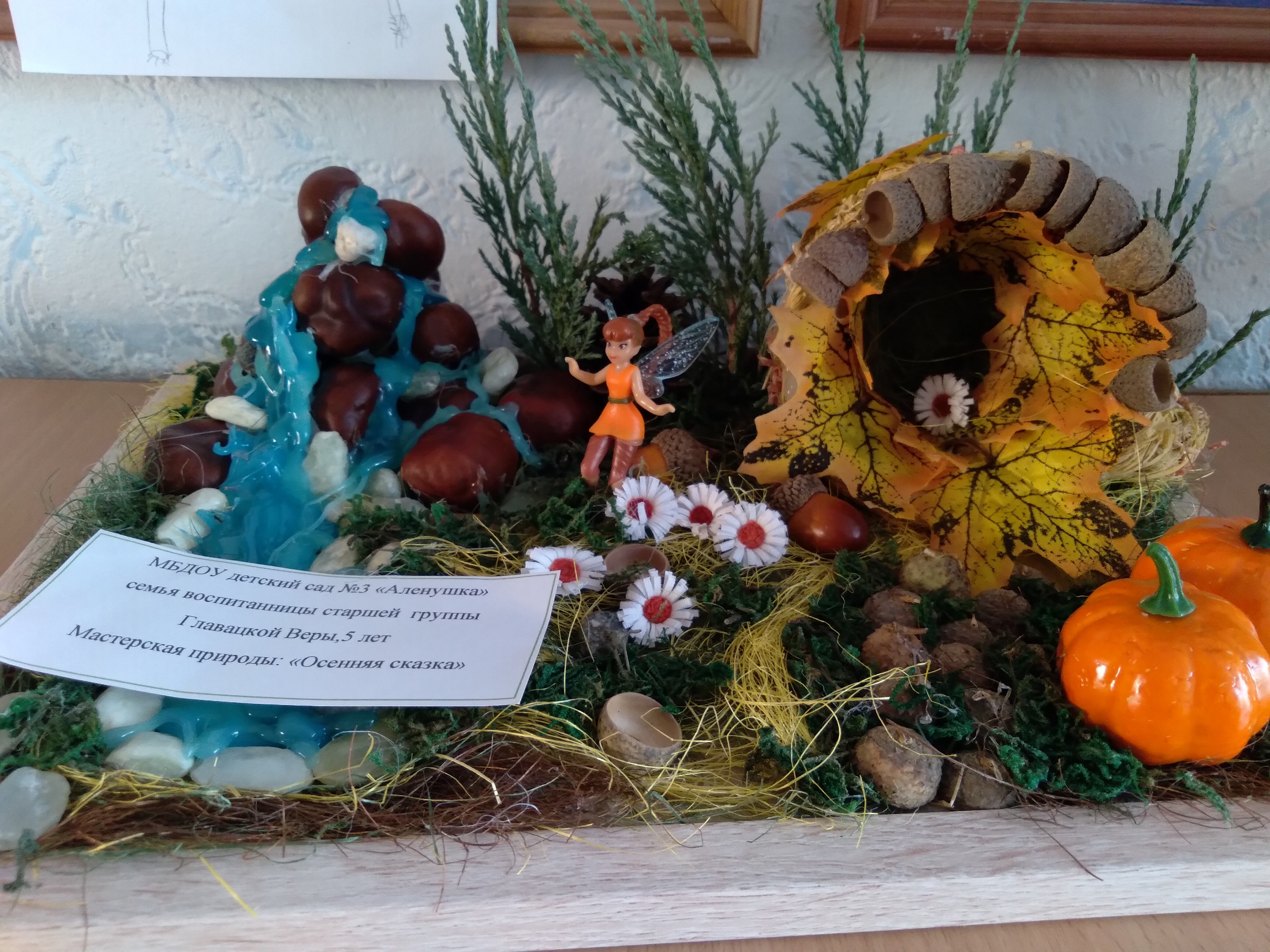 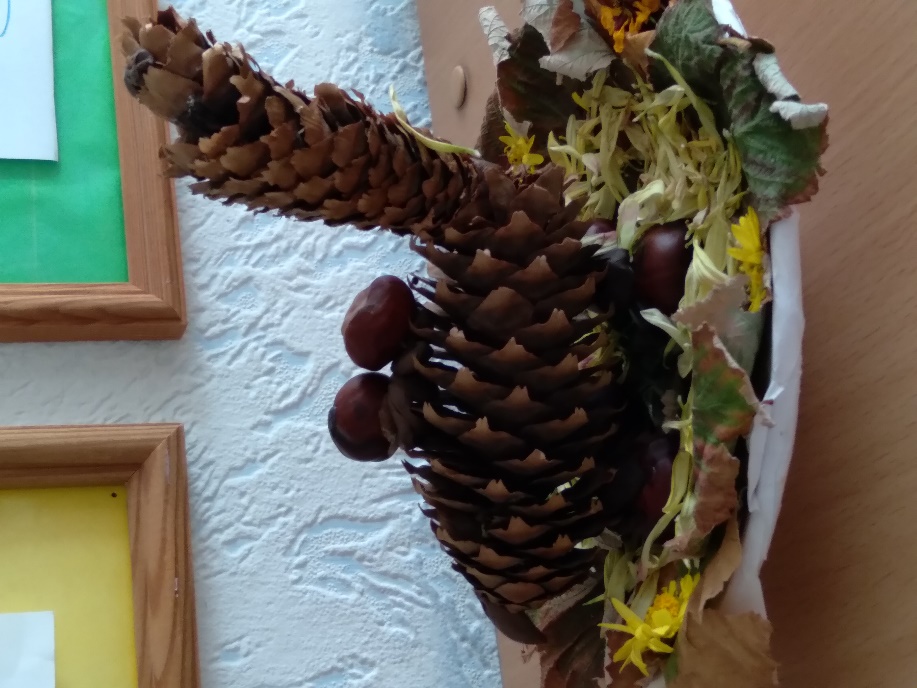 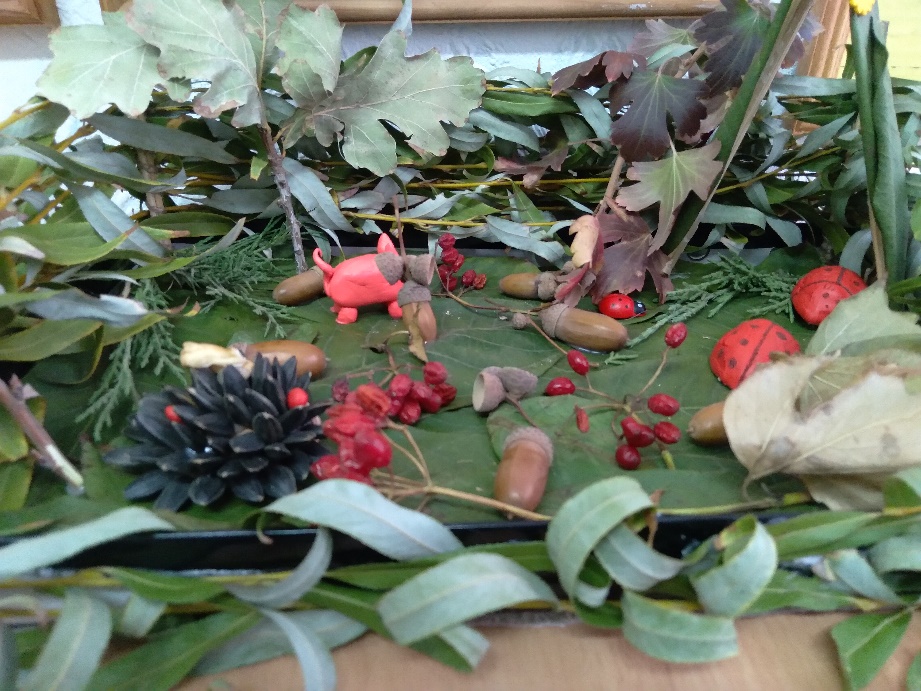 Совместная деятельность
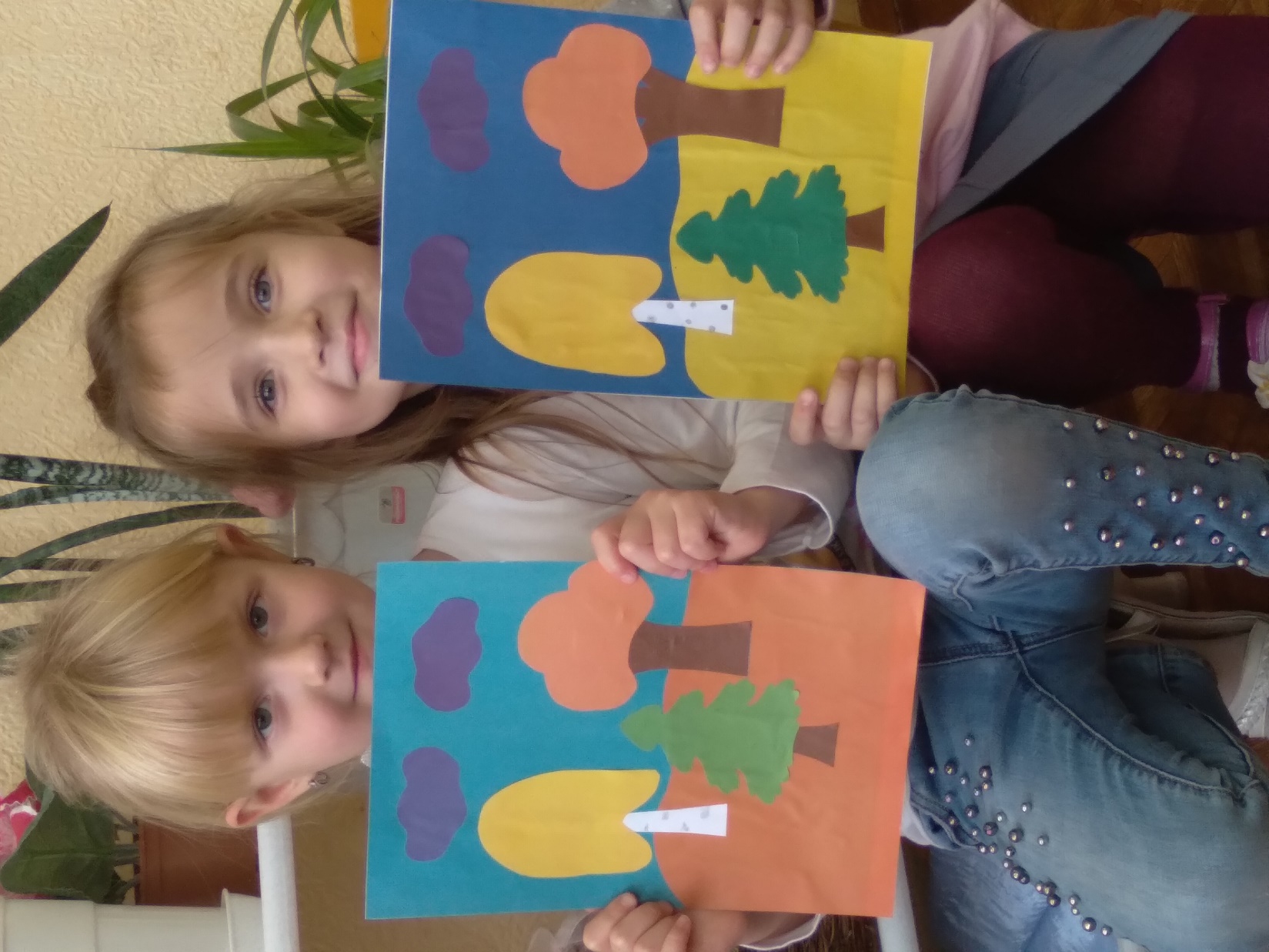 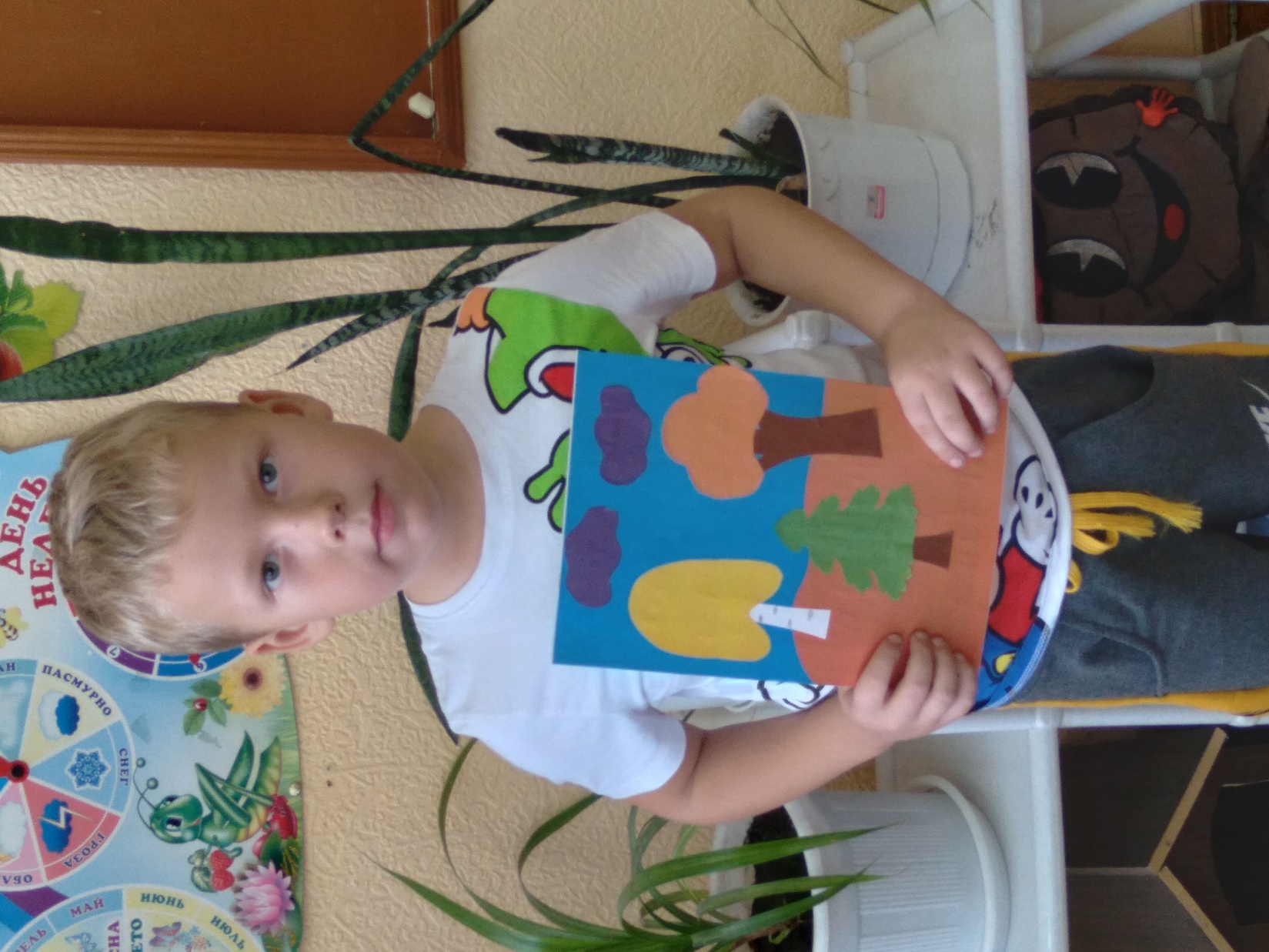 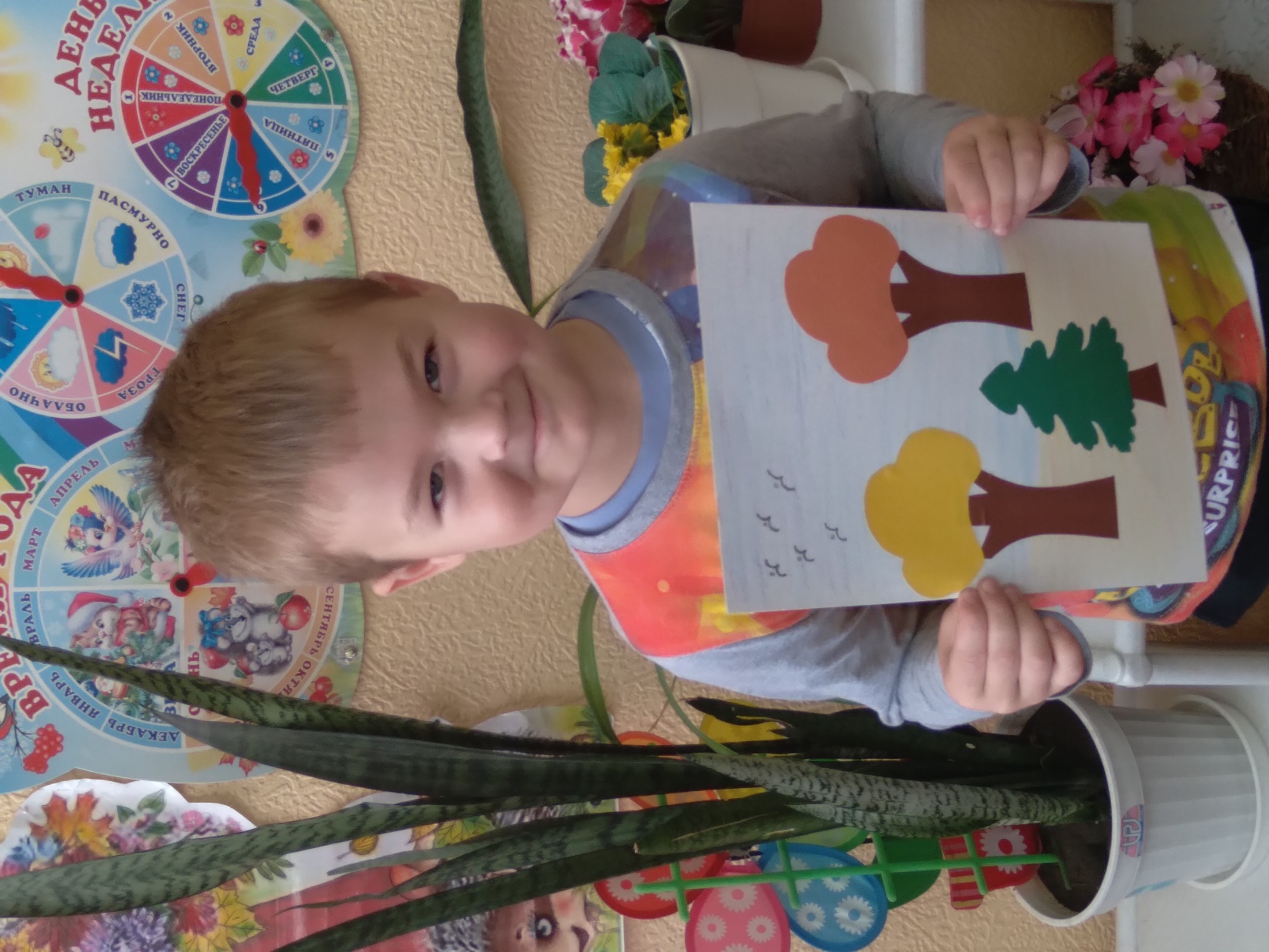 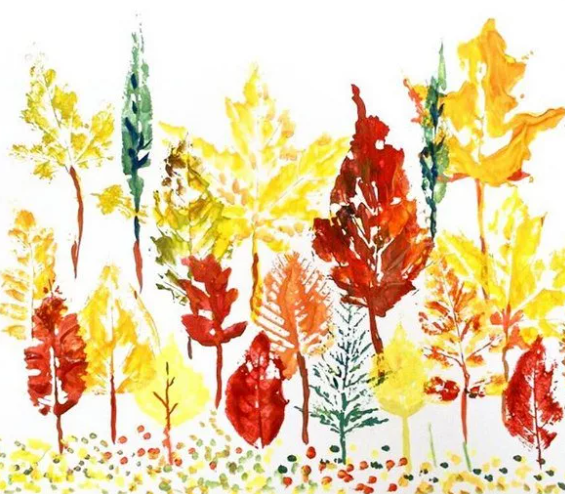 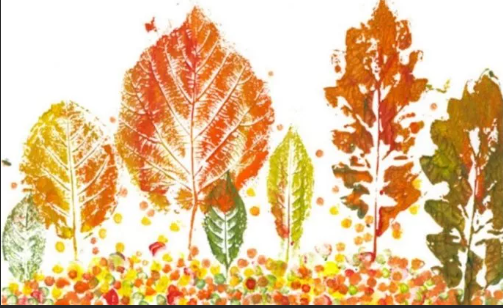 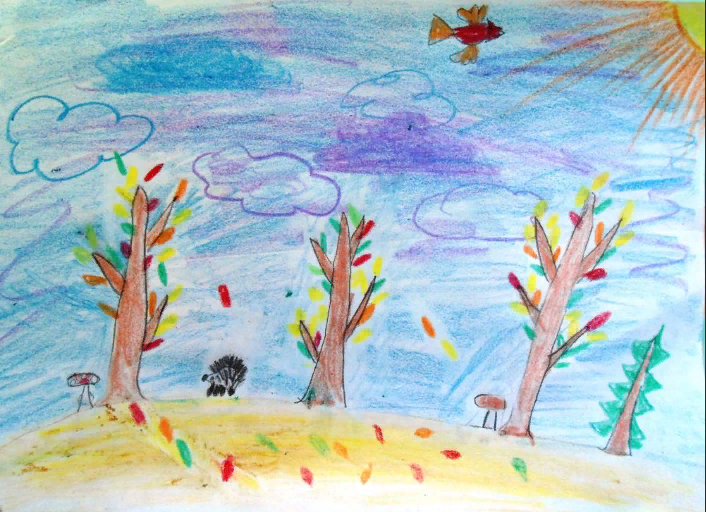 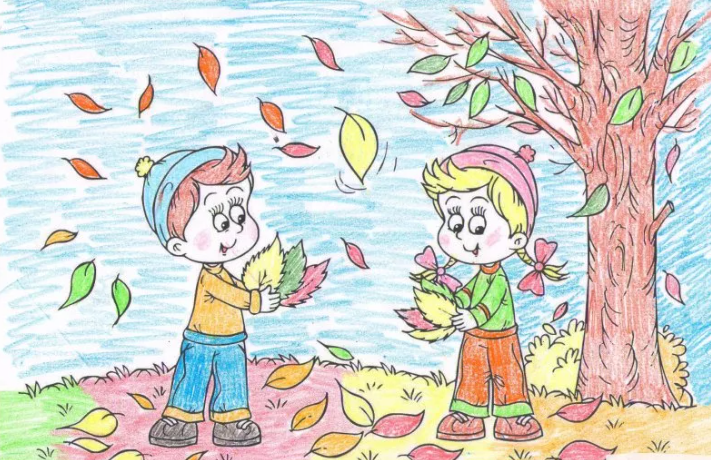 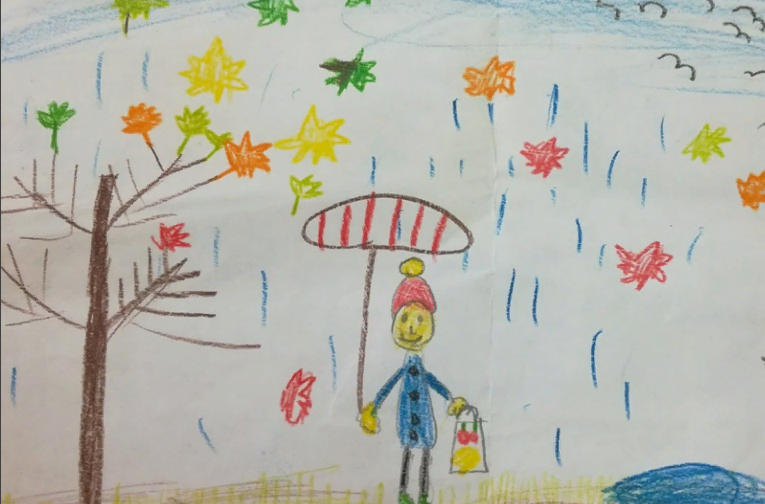 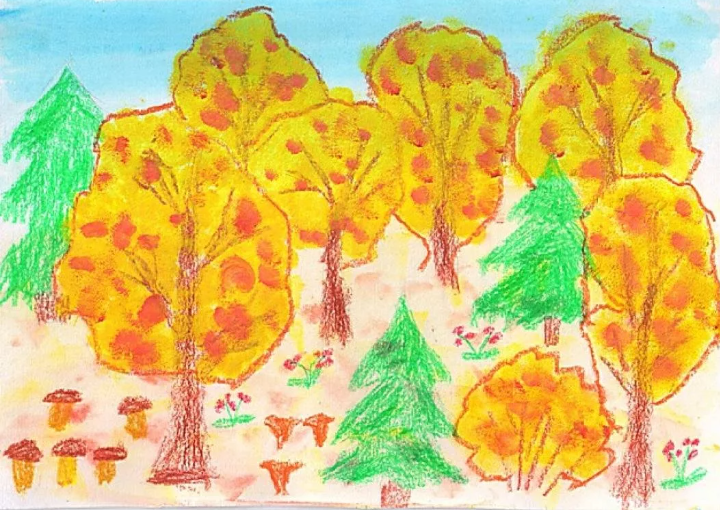 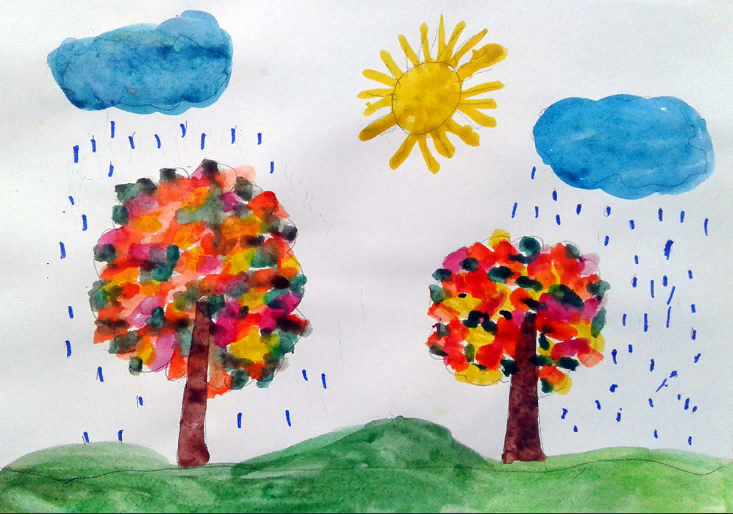 Работа кружка
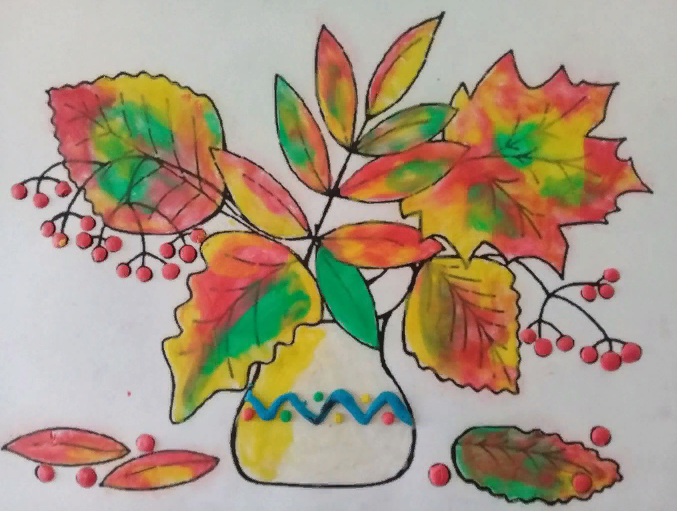 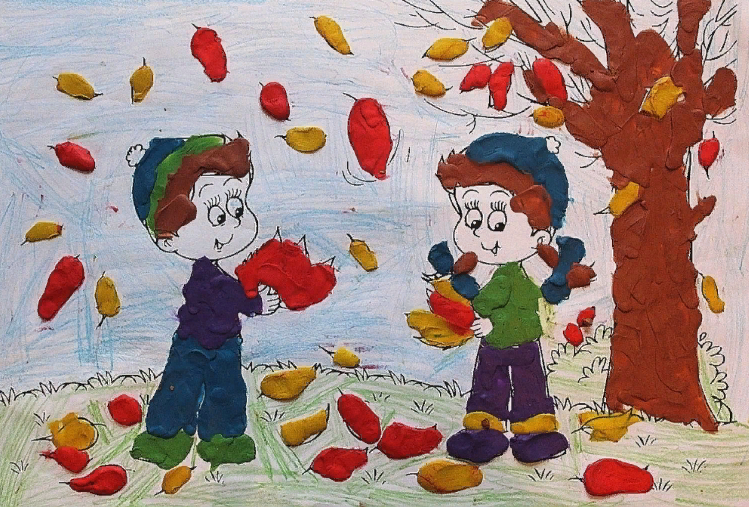 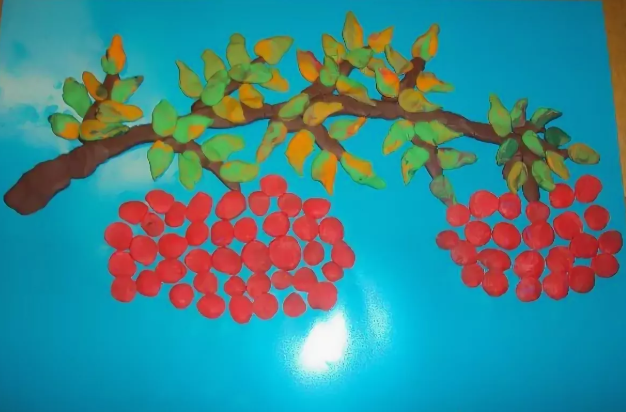 Наши достижения
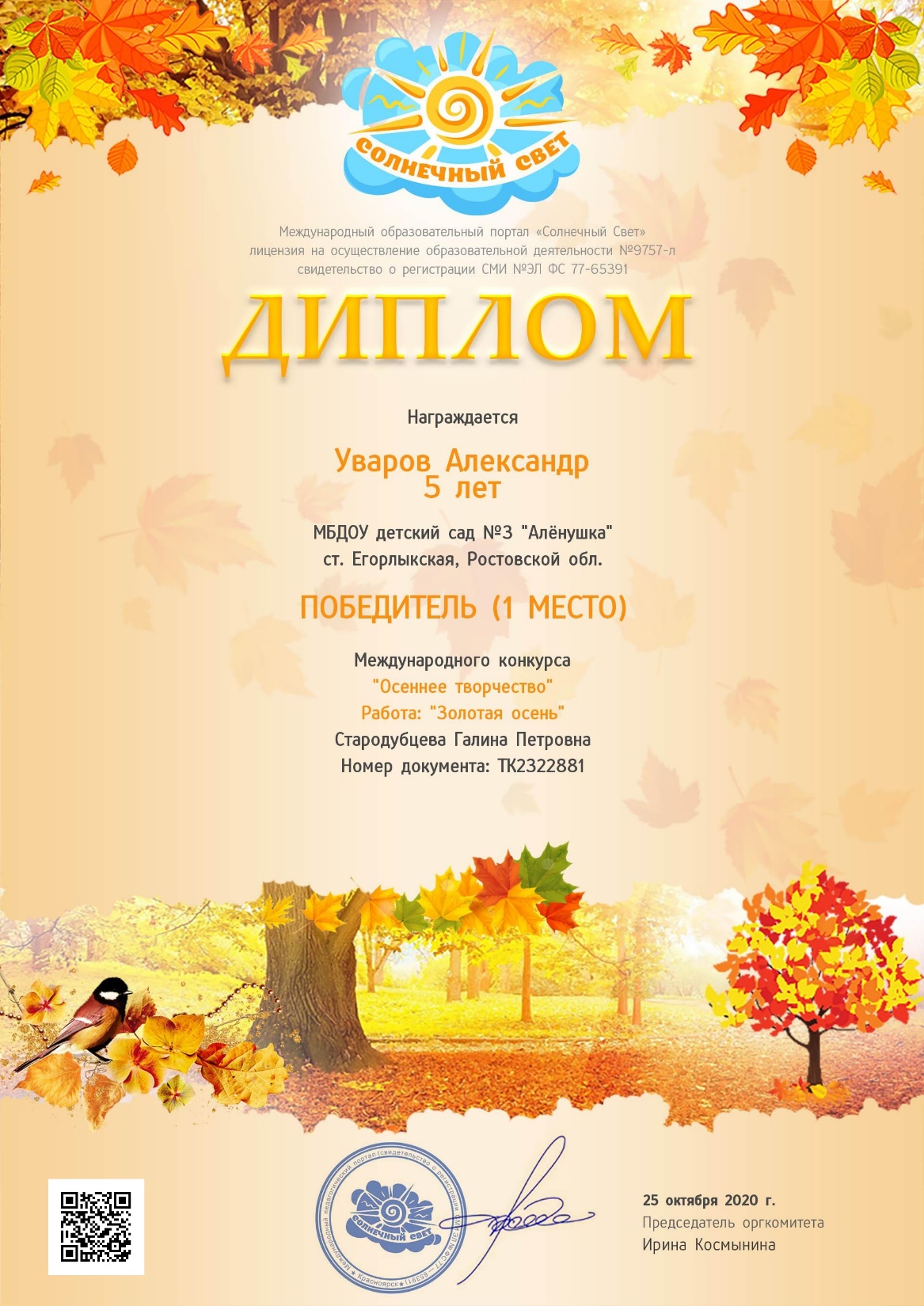 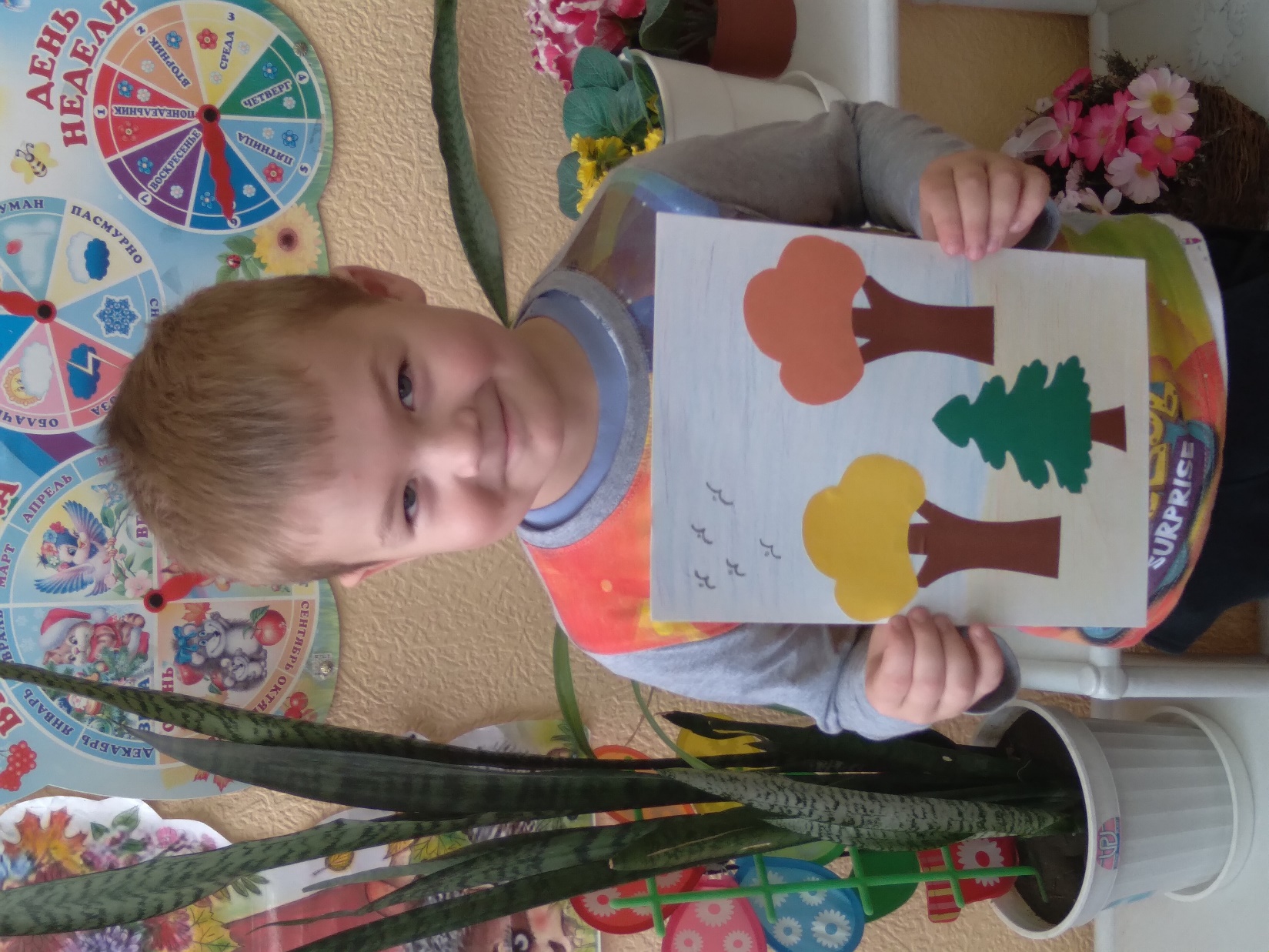 Итоговое НОД
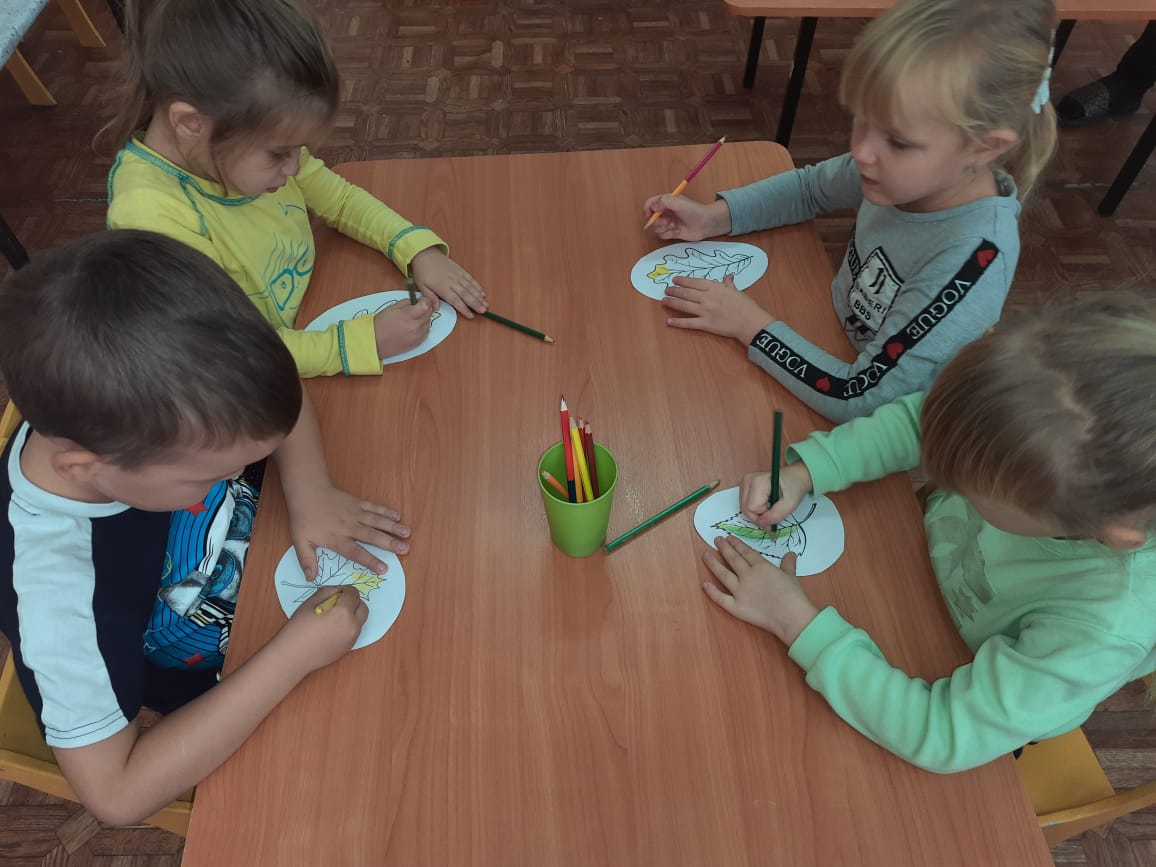 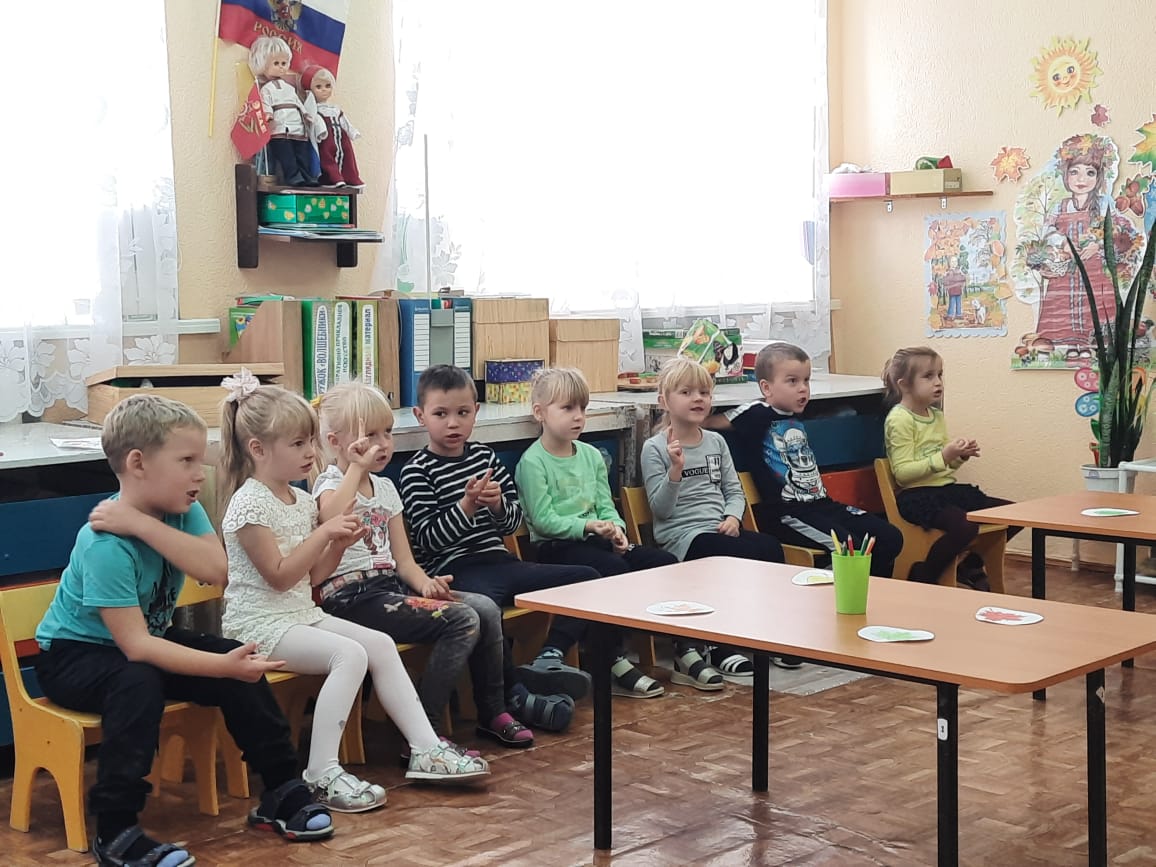 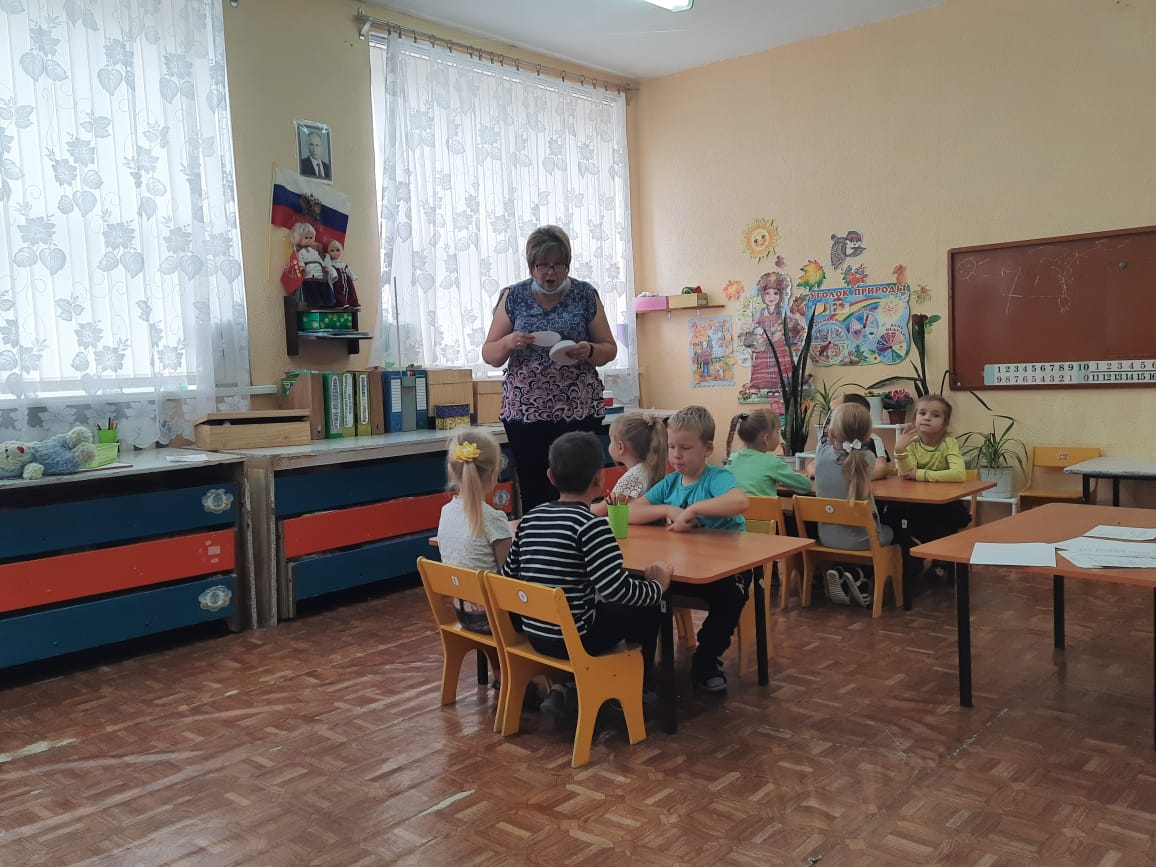 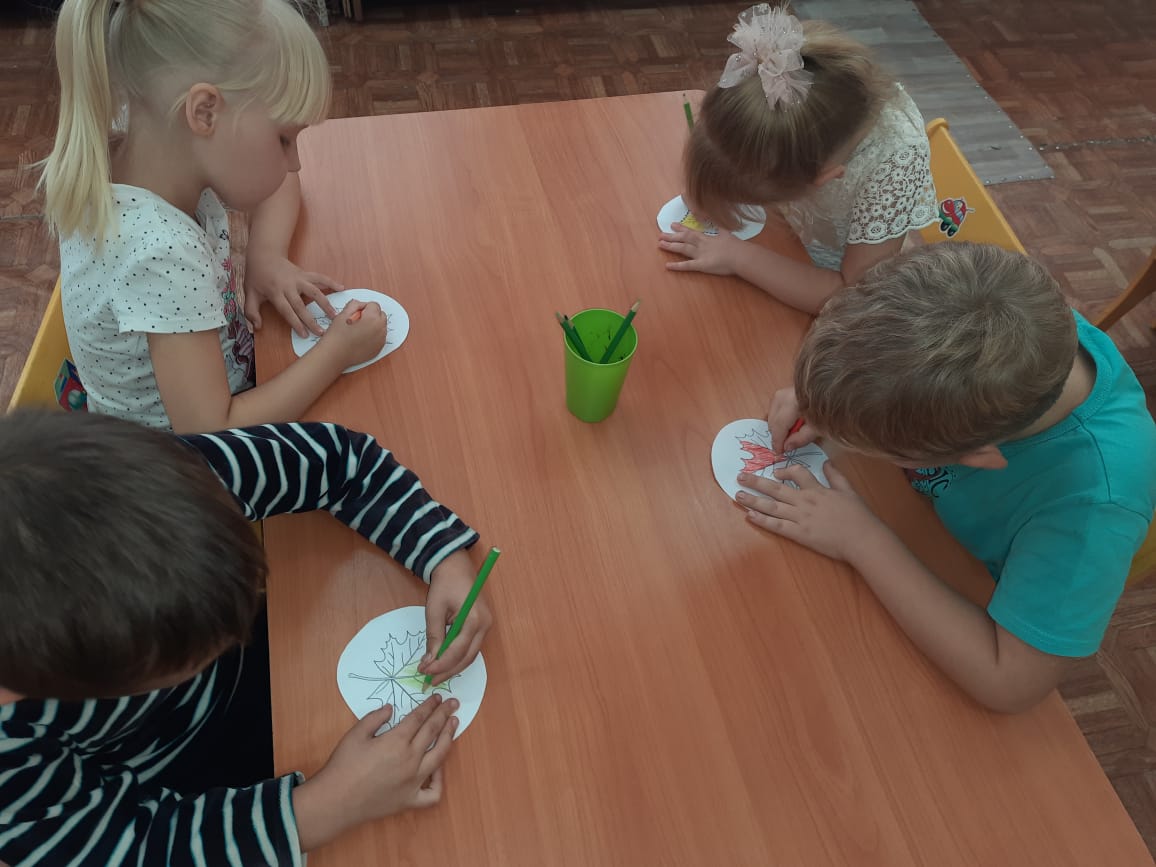 Оценка результатов проекта.
В  ходе реализации проекта достигнуты следующие результаты:
- у детей создано радостное, настроение;
- сформирован интерес к совместному творчеству, к изготовлению поделок из природного материала;
- установились партнерские отношения между детьми и родителями, благодаря совместной деятельности;
- углубились знания о природе, укрепилось представление о необходимости бережного отношения к ней, углубились знания об осени и ее признаках;
-  совершенствовалось умение осуществлять экспериментальную и исследовательскую деятельность.
Спасибо
за внимание!
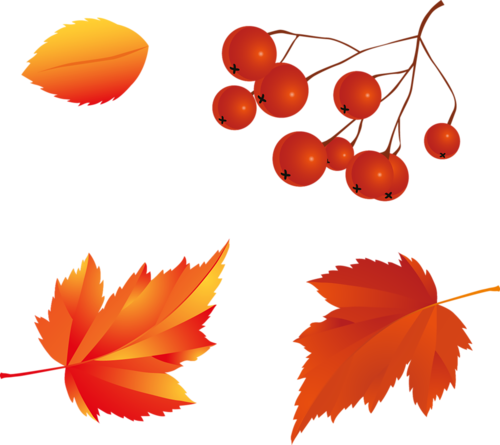 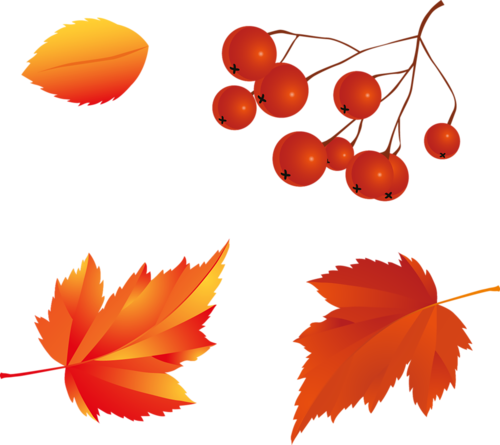 Интернет- ресурсы
Фон -http://www.goodfon.ru/download.php?id=271971&rash=3289x2166
Картинка для титульного листа - http://img-fotki.yandex.ru/get/9362/58581001.18f/0_b2b27_b4f49612_S
Картинка для рабочего листа - http://img-fotki.yandex.ru/get/9164/58581001.18f/0_b2b26_84f15350_S
Клипарт осенние листья - http://img-fotki.yandex.ru/get/6717/58581001.190/0_b2b53_a75260a8_S